WELCOME MESSAGE
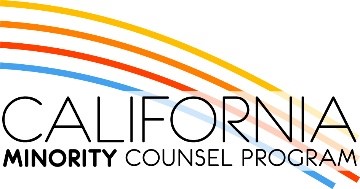 The Mediator Makes a Difference: Diverse Perspectives on Mediation
Presented By: Mediator Jonathan Andrews, Esq.
Katherine Djavakhyan, Senior Corporate Counsel, Google
Shondella Reed, Associate General Counsel Labor & Employment, Meta
Danielle Ochs, Shareholder, Ogletree, Deakins, Nash, Smoak & Stewart
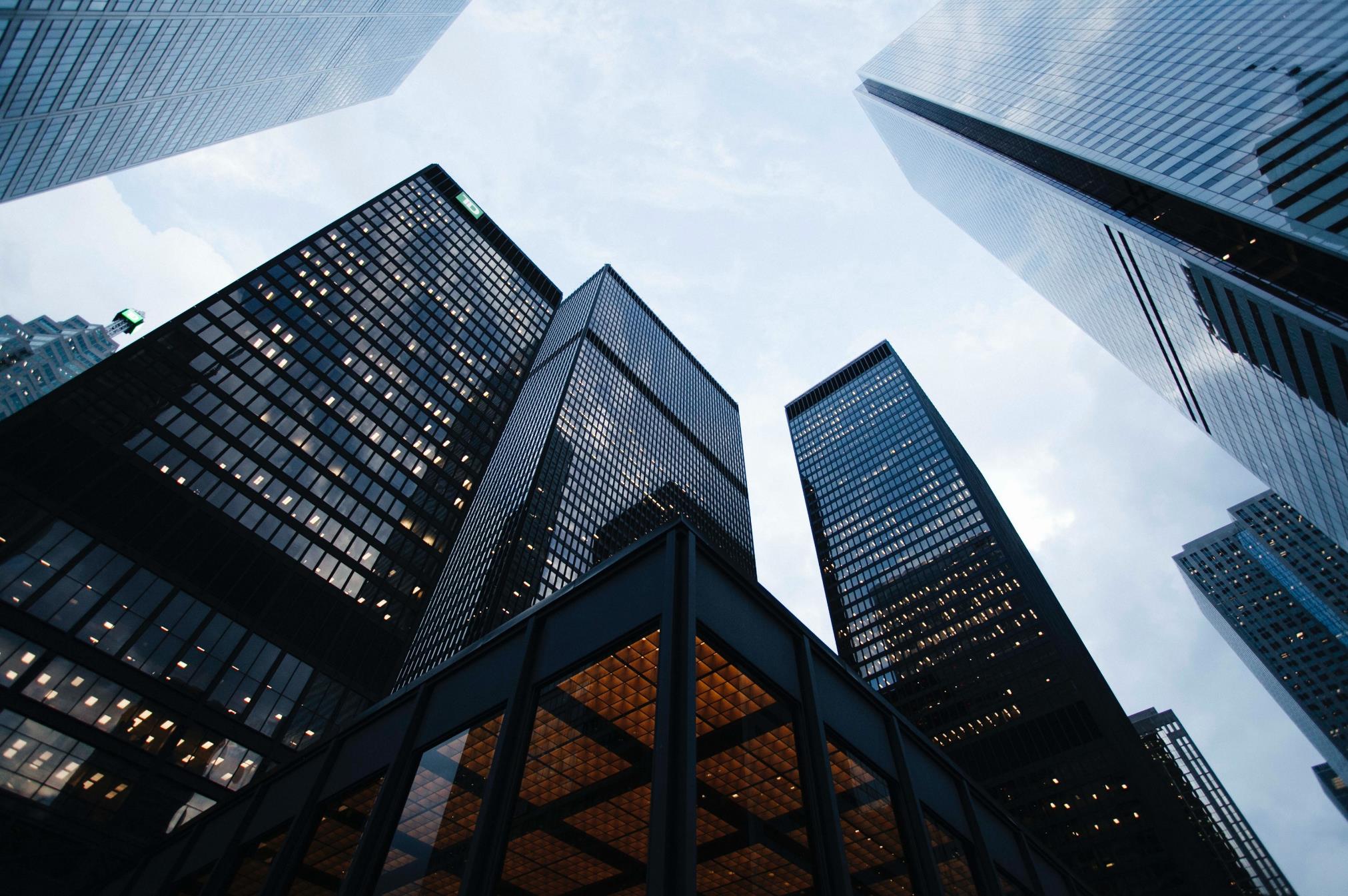 Table of 
Contents
02.
01.
PARTICIPATION
PREPARATION
Strategy & Process

Expand the Resources

Mediator Proposals
Diversity in Mediation

Choosing the Right Time 

Selecting the Right Mediator

Including the Right Attendees

Pre-Mediation Communication and Preparation
[Speaker Notes: Photo by Sean Pollock on Unsplash]
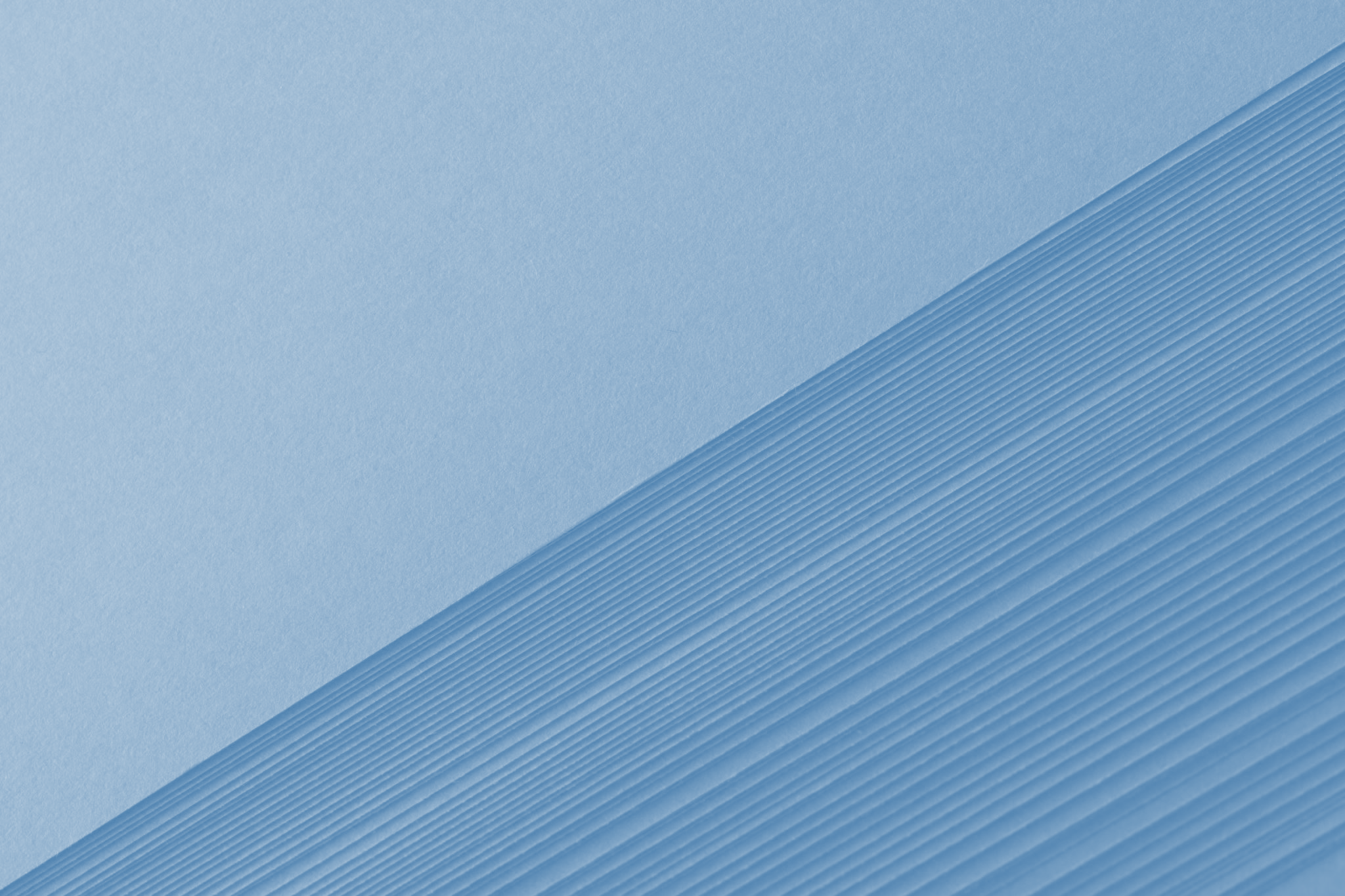 Diversity in Mediation
ABA Model Standards :
 
Any person may be selected as a mediator, provided that the parties are satisfied with the mediator’s competence and qualifications. Training, experience in mediation, skills, cultural understandings and other qualities are often necessary for mediator competence.  A person who offers to serve as a mediator creates the expectation that the person is competent to mediate effectively
 
 California Rules of Court state:
 
A mediator has a continuing obligation to assess whether or not his or her level of skill, knowledge, and ability is sufficient to conduct the mediation effectively. A mediator must decline to serve or withdraw from the mediation if the mediator determines that he or she does not have the level of skill, knowledge, or ability necessary to conduct the mediation effectively.
[Speaker Notes: California Code of Civil Procedure 664.6 to enforce settlement terms]
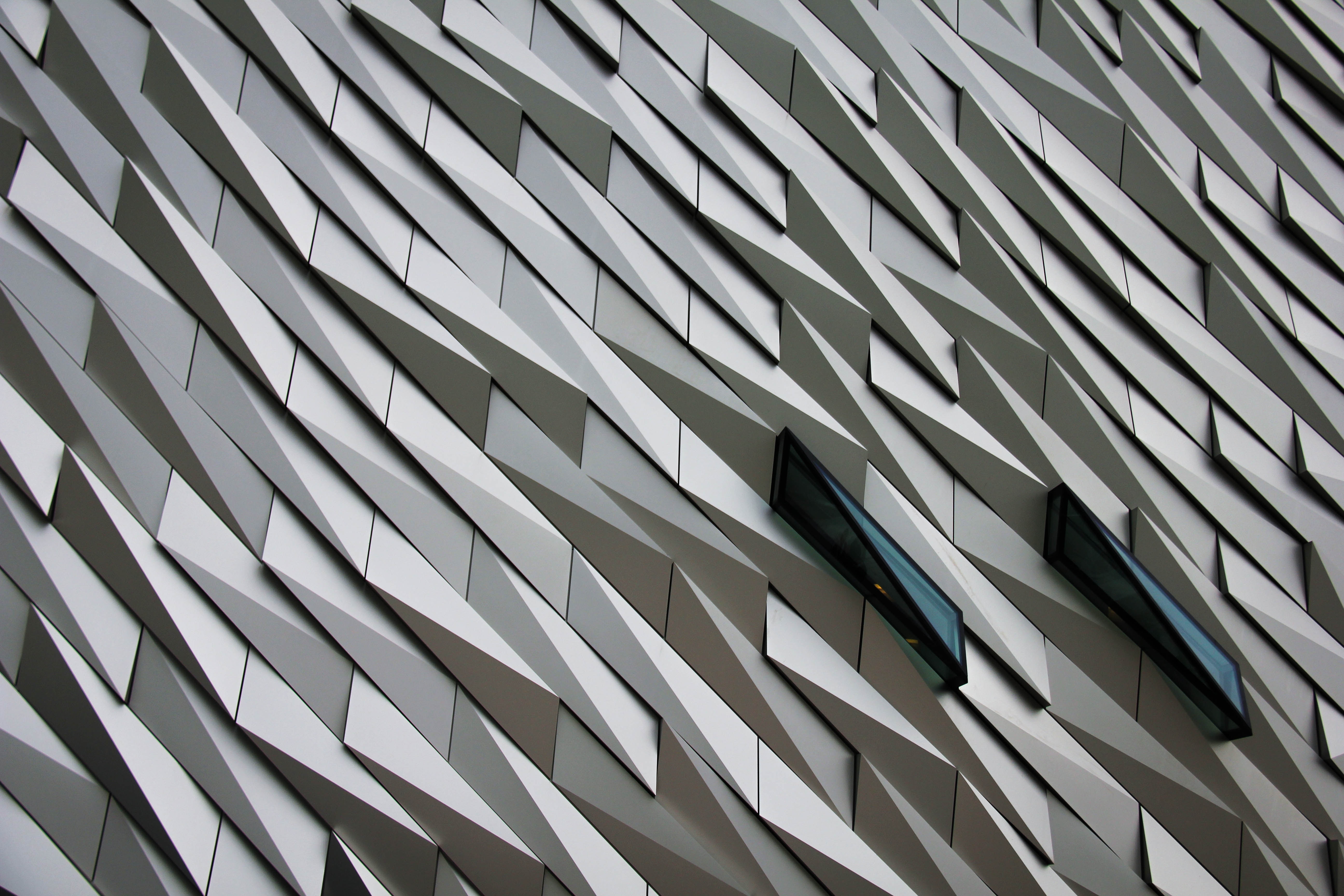 01.1
PREPARATION: 
Goals of Mediation
GOALS OF MEDIATION
Resolution
Messaging
Information
Framing Dispute
6
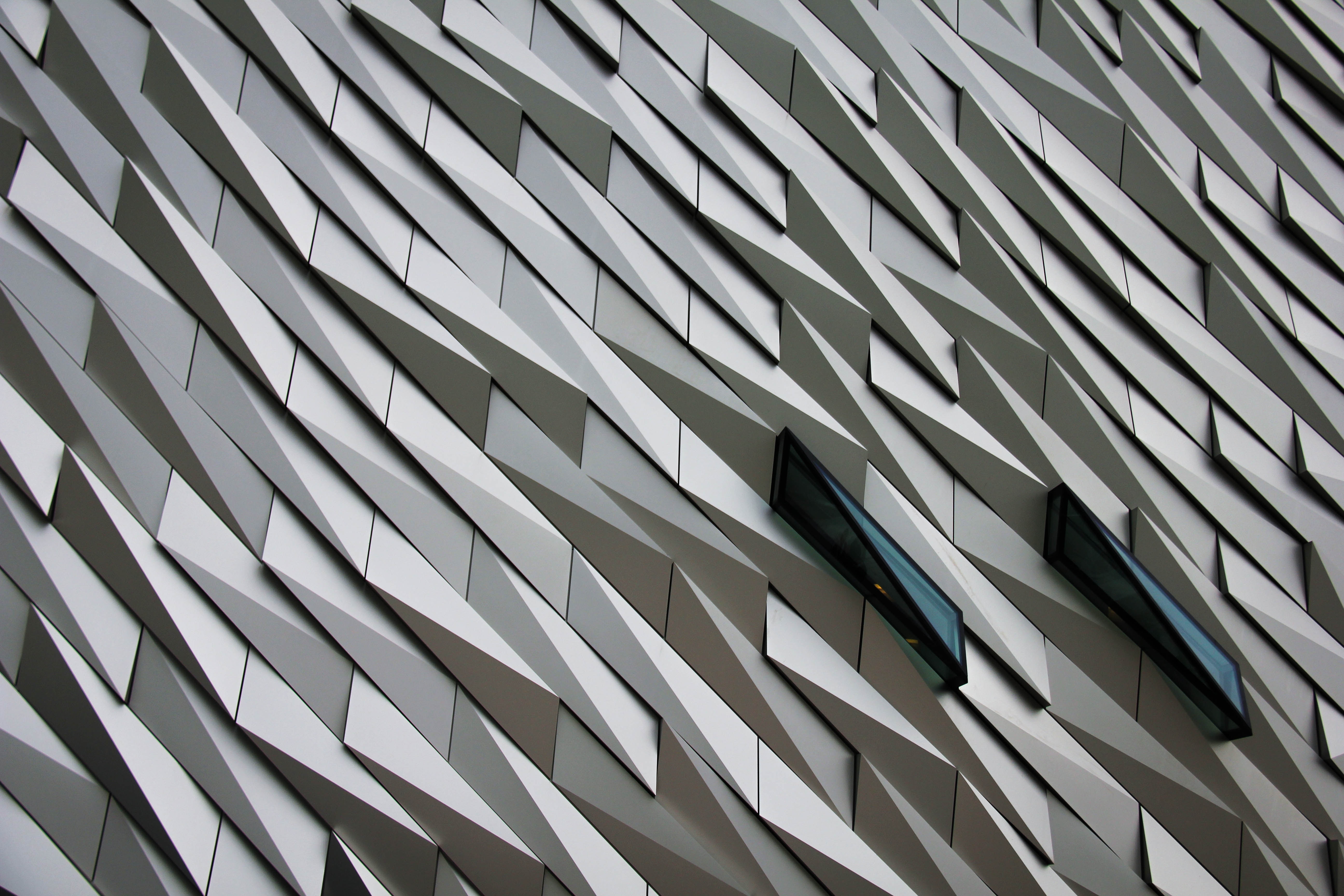 01.2
PREPARATION: 
Choosing the Right Time
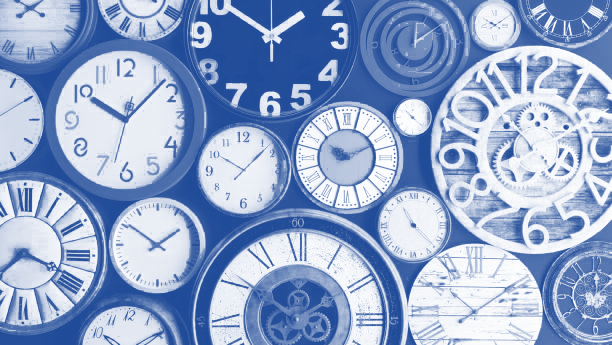 CHOOSING THE 
RIGHT TIME
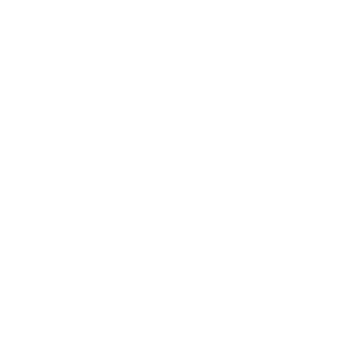 CHOOSING THE RIGHT TIME
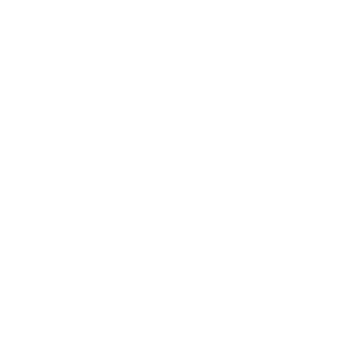 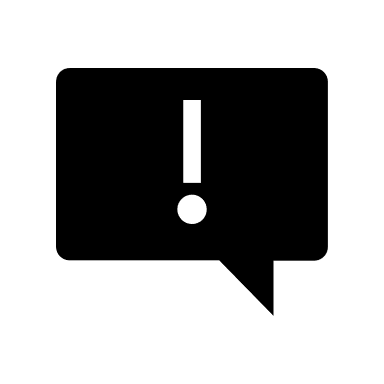 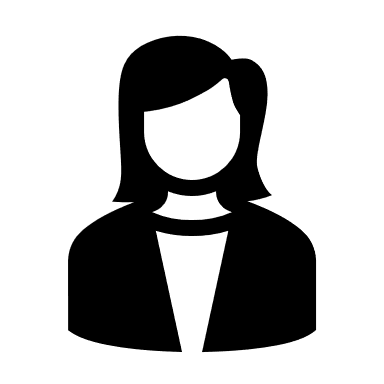 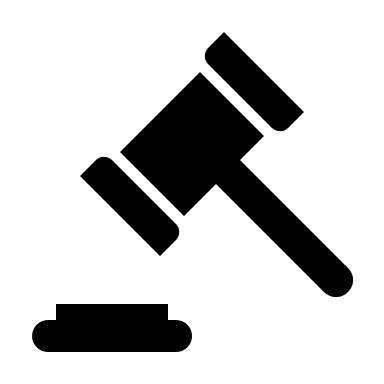 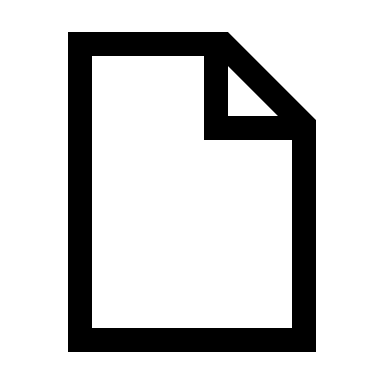 Pre-Dispositive Motions
Pre-Trial
Pre-litigation
Pre-deposition
8
[Speaker Notes: Photo by Sean Pollock on Unsplash]
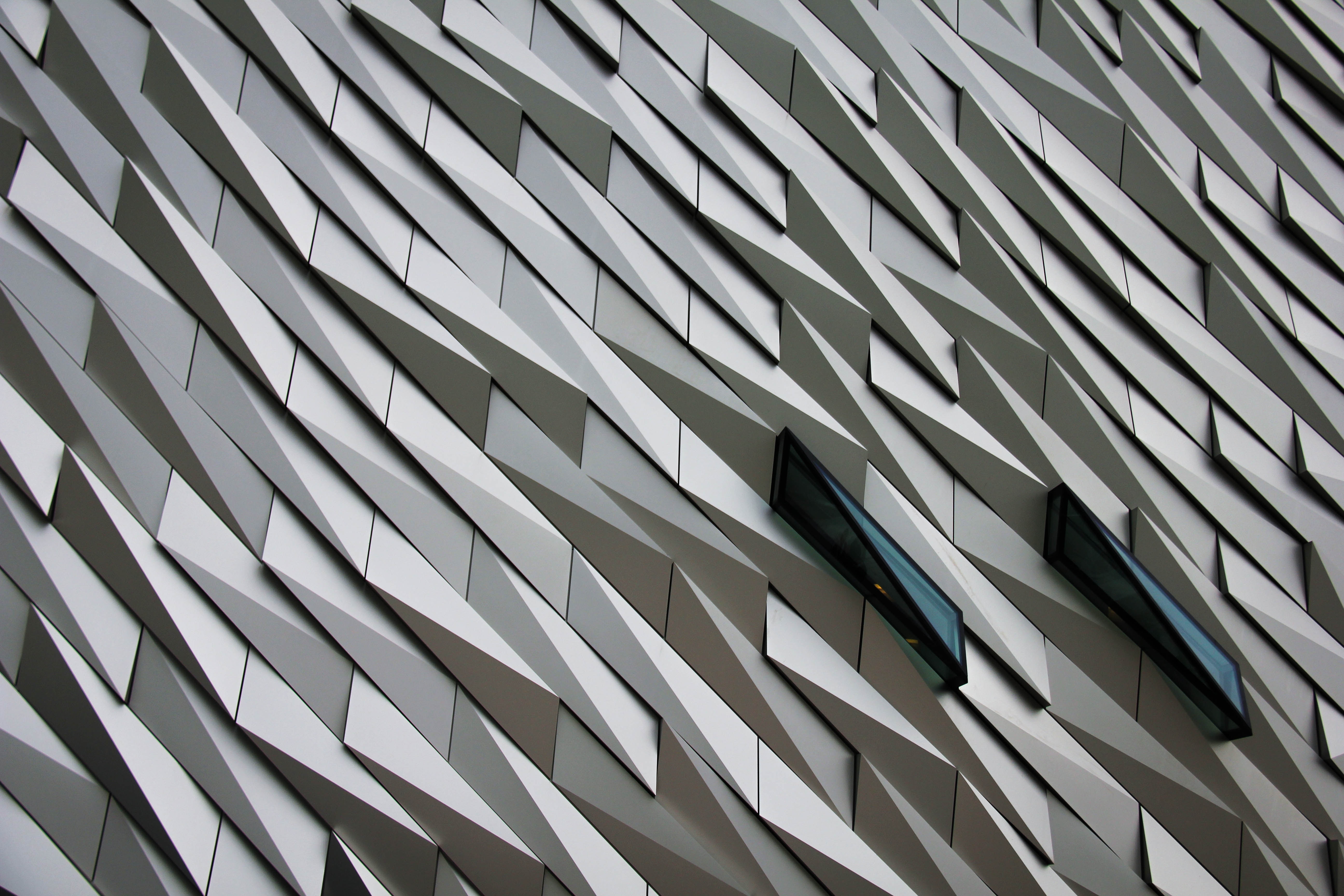 01.3
PREPARATION: 
Selecting the Right Mediator
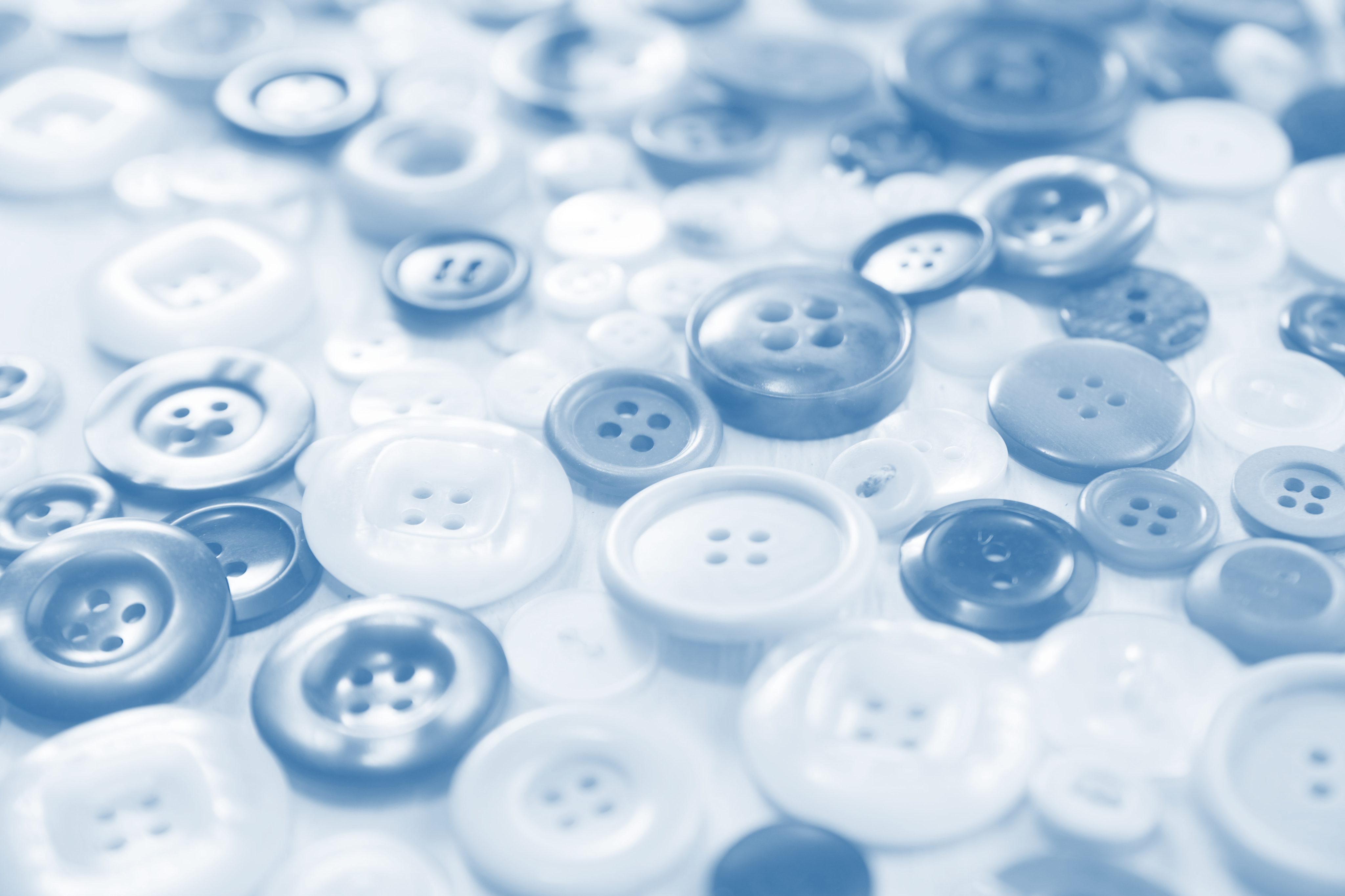 CHOOSING THE 
RIGHT MEDIATOR
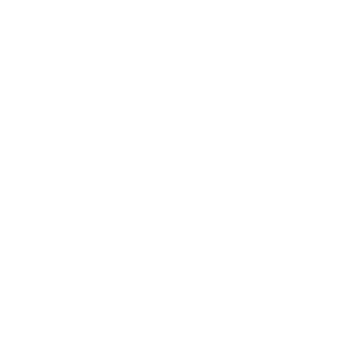 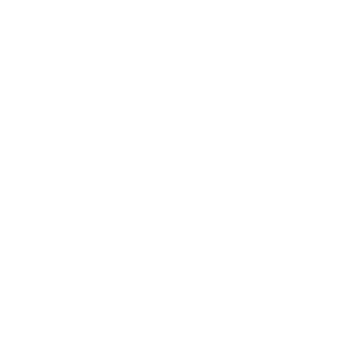 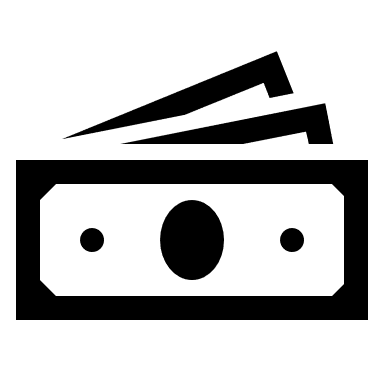 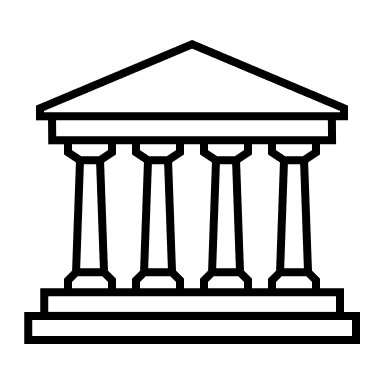 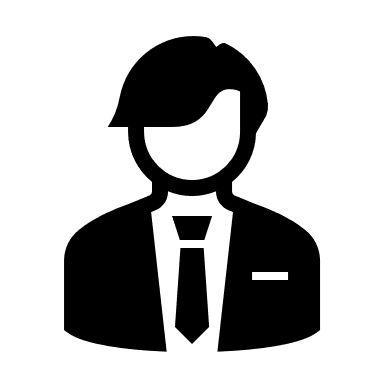 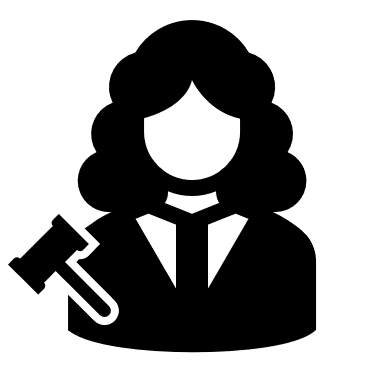 Mediator Fees
Agencies
Judge
Attorney
10
[Speaker Notes: Signature Resolution; Judicate West; JAMS, ADR Services
Photo by Sean Pollock on Unsplash]
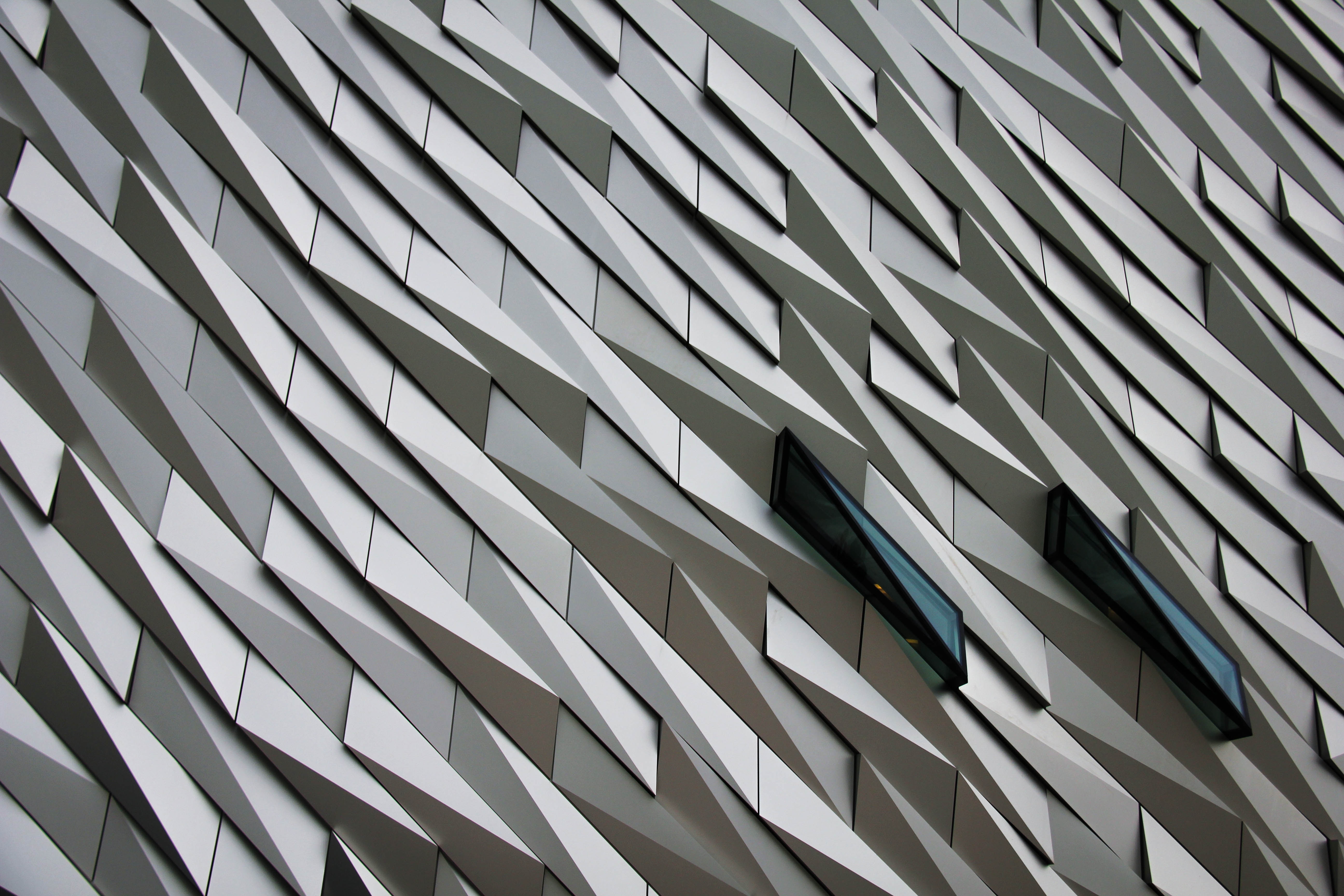 01.4
PREPARATION: 
Selecting the Right Attendees
[Speaker Notes: Requirements for decisionmaker to participate; fact witnesses v. declarations]
SELECTING THE RIGHT ATTENDEES
FACT WITNESSES
AUTHORITY TO SETTLE
EXPERT WITNESSES
DECLARATIONS
[Speaker Notes: Cost of experts; federal judge requirements of attendance; telephonic vs. personal appearance]
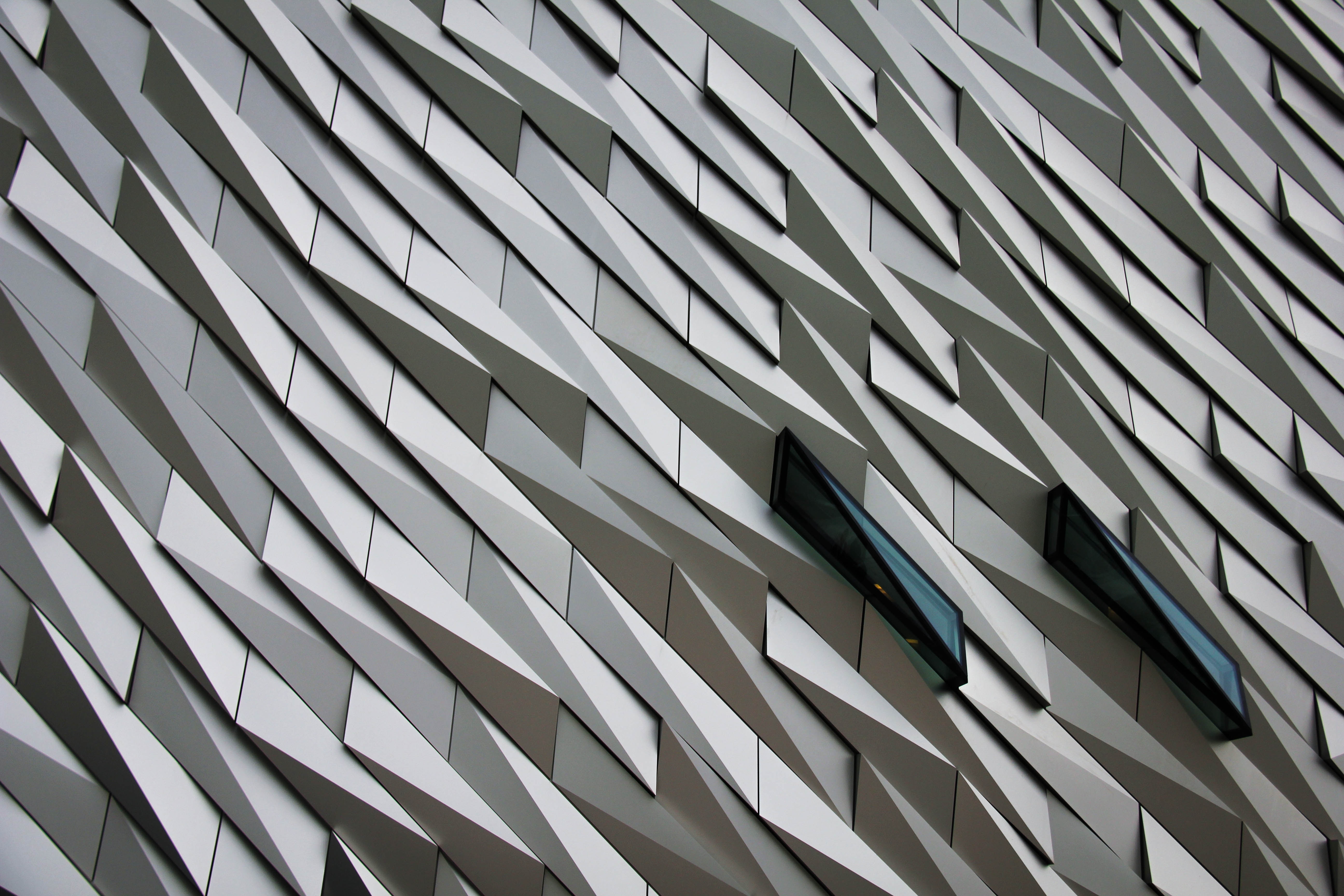 01.5
PREPARATION: 
Pre-Mediation Communication & Preparation
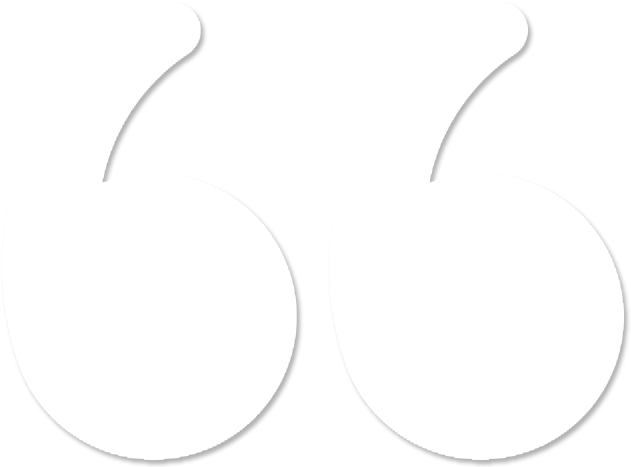 “Chance favors the prepared mind.”
a
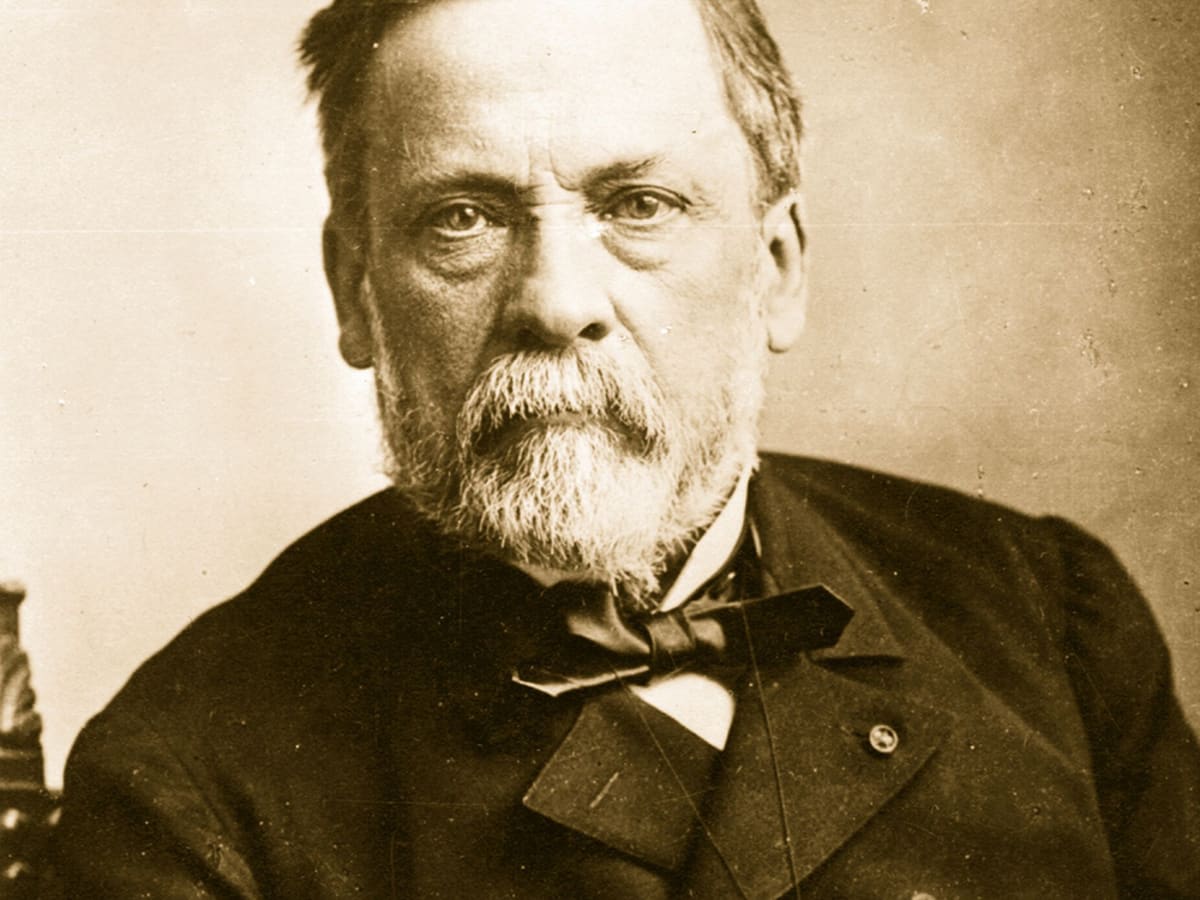 -Louis Pasteur
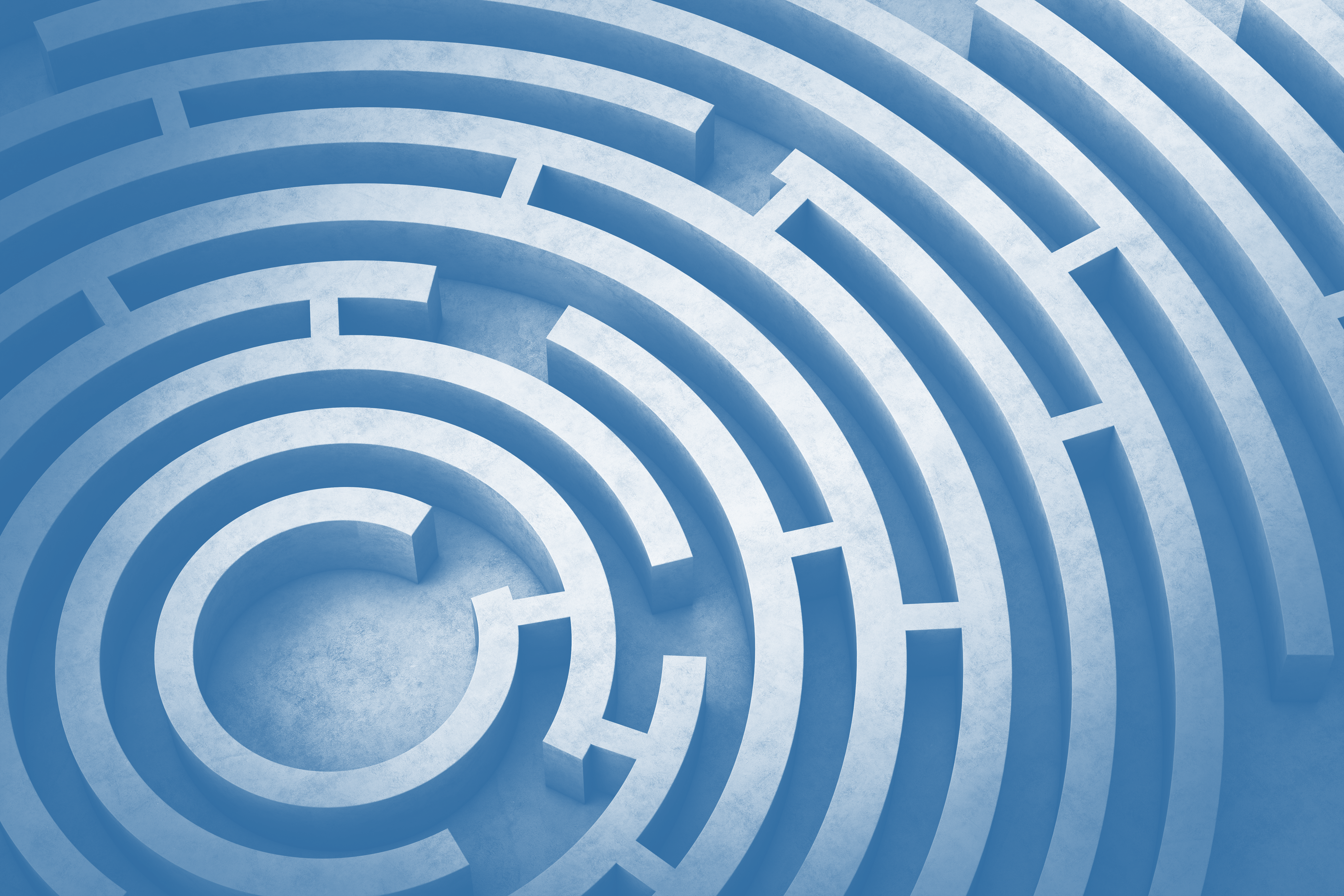 PRE-MEDIATION ASSESSMENT
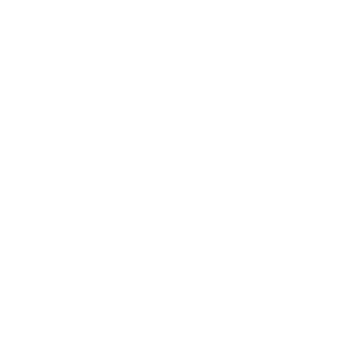 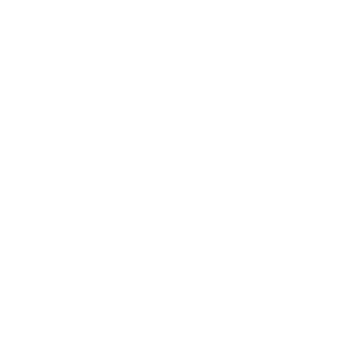 Clear sense of potential liability and damages

Settlement authority

Pre mediation demand

In-house counsel wish list
[Speaker Notes: Damages and fees to date are often objective
What information is needed to get a sense of potential liability?  
Photo by Sean Pollock on Unsplash]
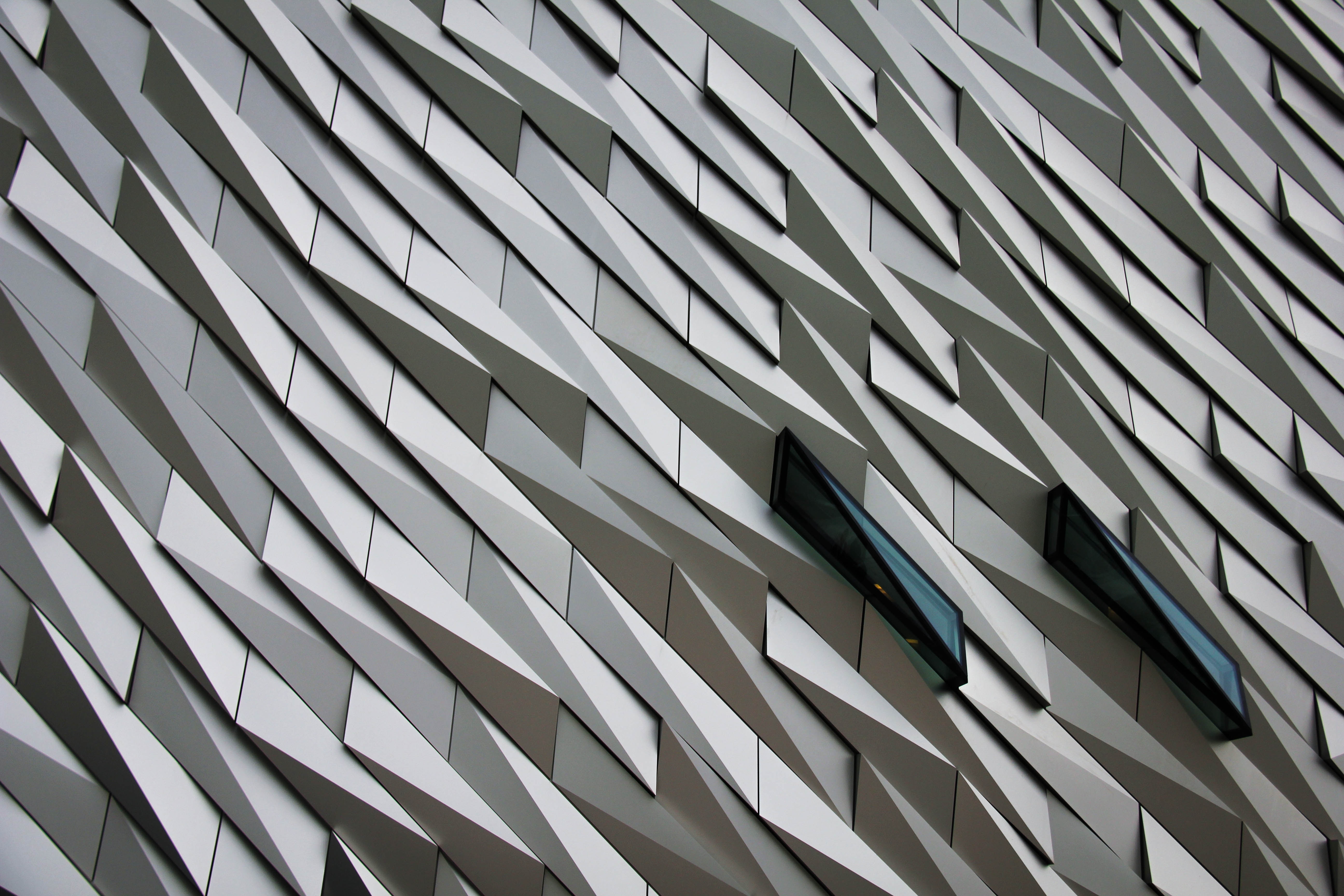 02.1
PARTICIPATION: 
Strategy & Process
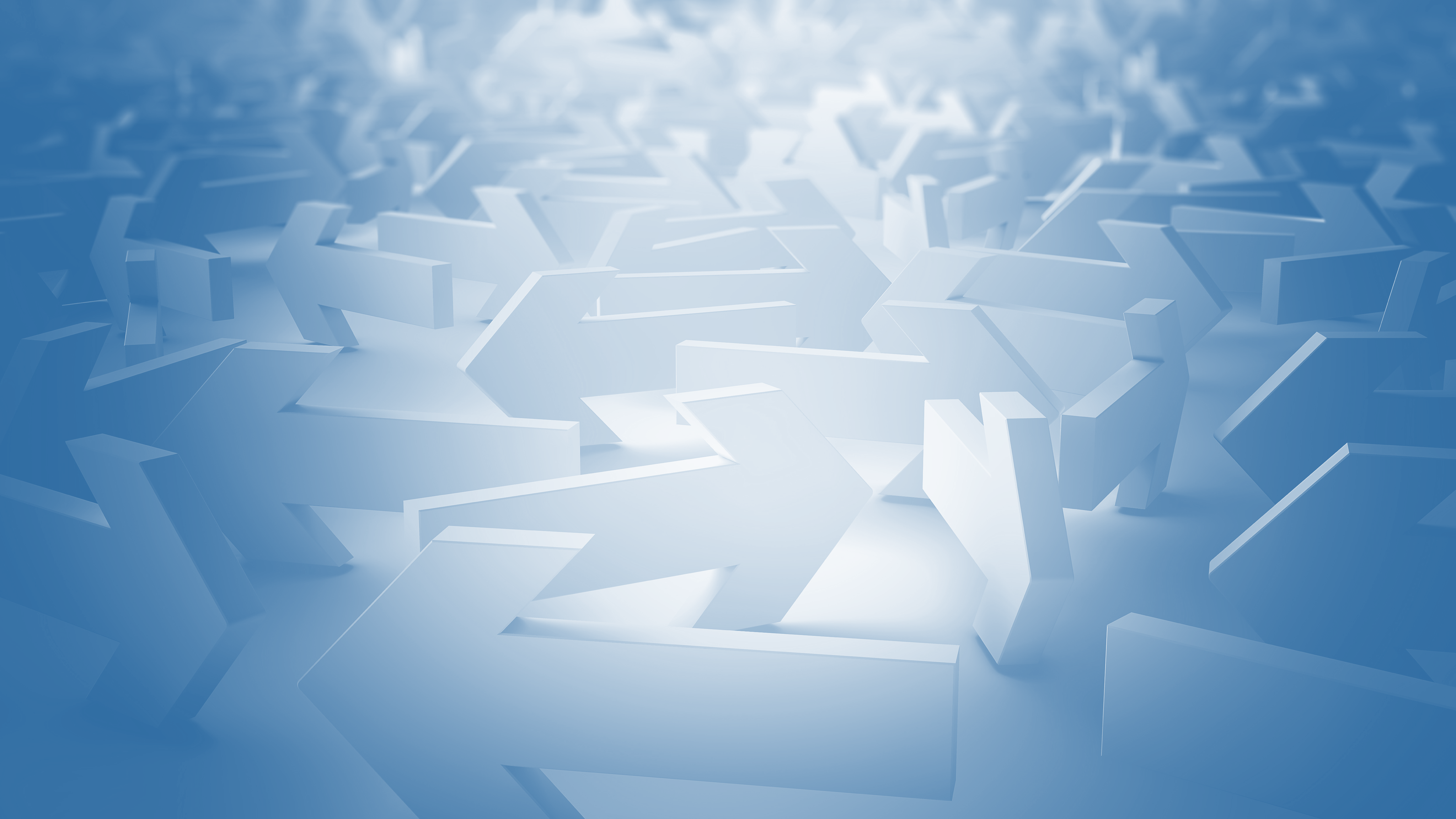 STRATEGY & PROCESS
Power moves – dealing with a difficult opponent

Partnering with the mediator

Bracketing
Sticking with the plan

Integrative bargaining

Ethical negotiating

Incorporating the mediator
[Speaker Notes: Photo by Sean Pollock on Unsplash]
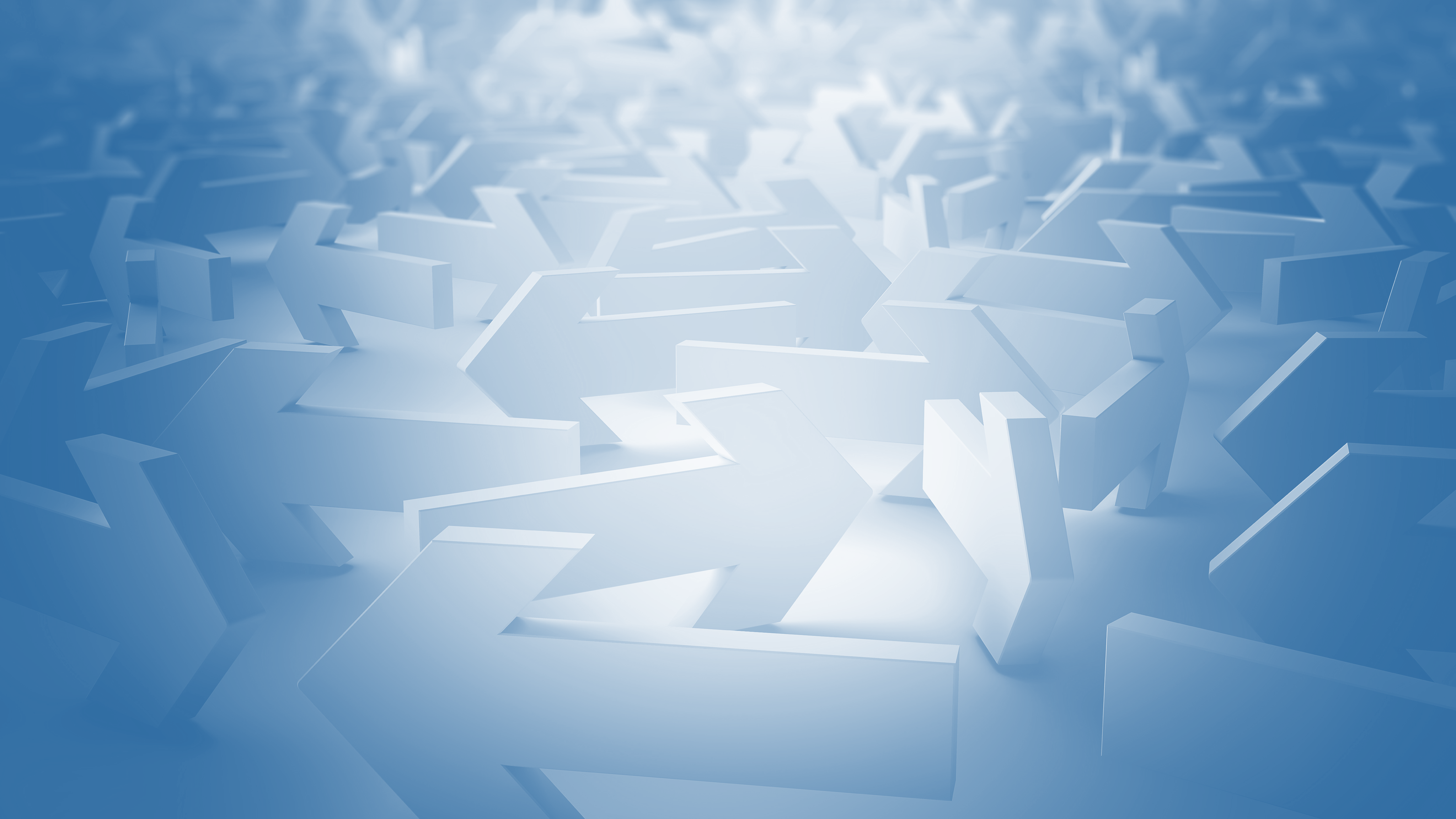 Ethical Negotiating
Rules of Professional Conduct 4.1/ABA Model Rule 4.1
“[A] lawyer shall not knowingly make a false statement of material fact or law to a third person”
“A lawyer is required to be truthful when dealing with others on a client’s behalf, but generally has no affirmative duty to inform an opposing party of relevant facts”
Estimates of price or value placed on the subject of a transaction and a party’s intentions as to an acceptable settlement of a claim are  ordinarily not material statements of fact
[Speaker Notes: Under 4.1 whether a particular statement should be regarded as one of fact can depend on the circumstance
Business and Professions Code section 6106 and rule 8.4]
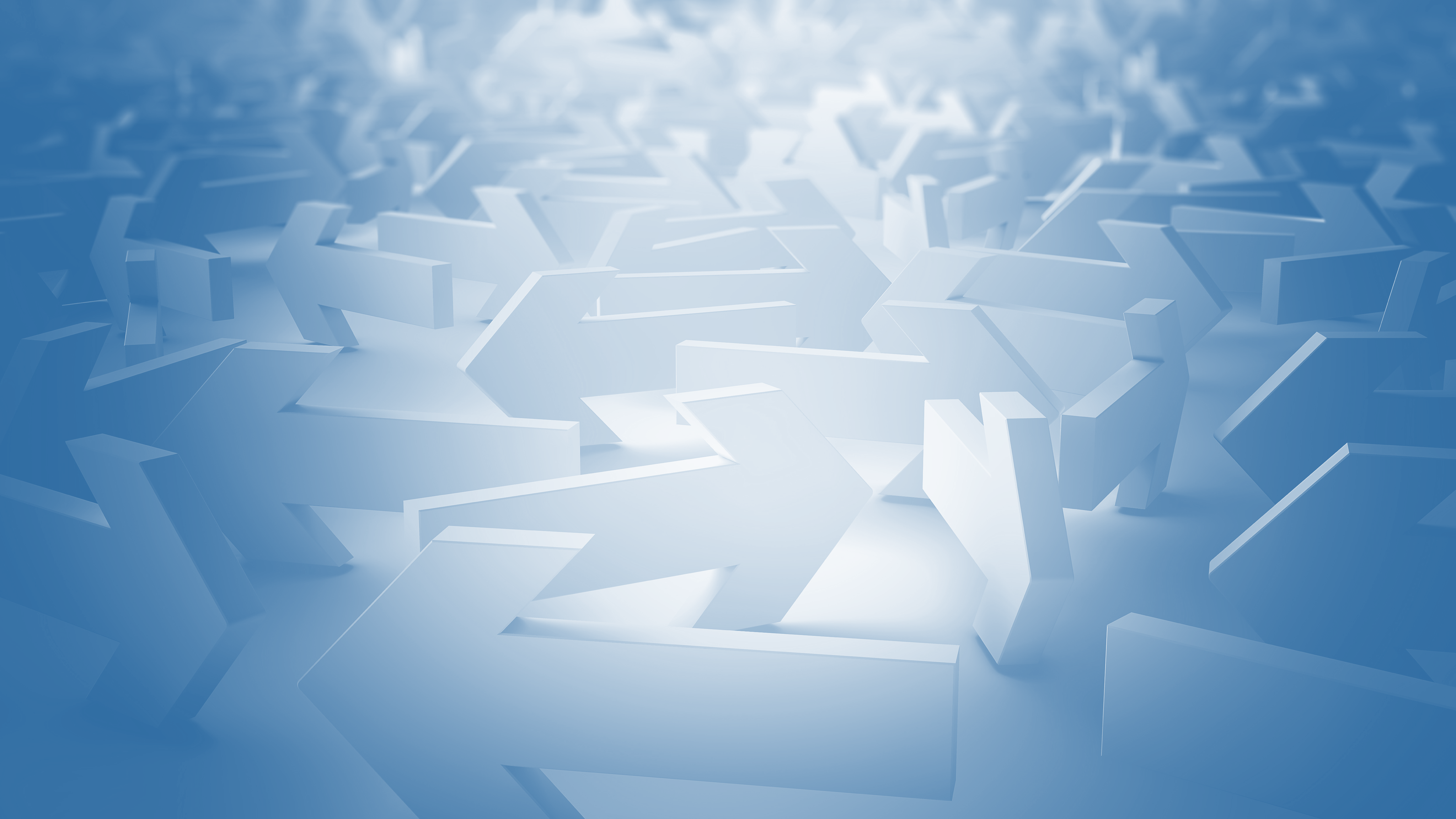 Power Moves – Dealing With A Difficult Opponent
Walkaways

"Best & final”

Increasing demands
Threats (past verdicts, excessive discovery, etc.)

Policy demand

Client control issues
[Speaker Notes: Photo by Sean Pollock on Unsplash]
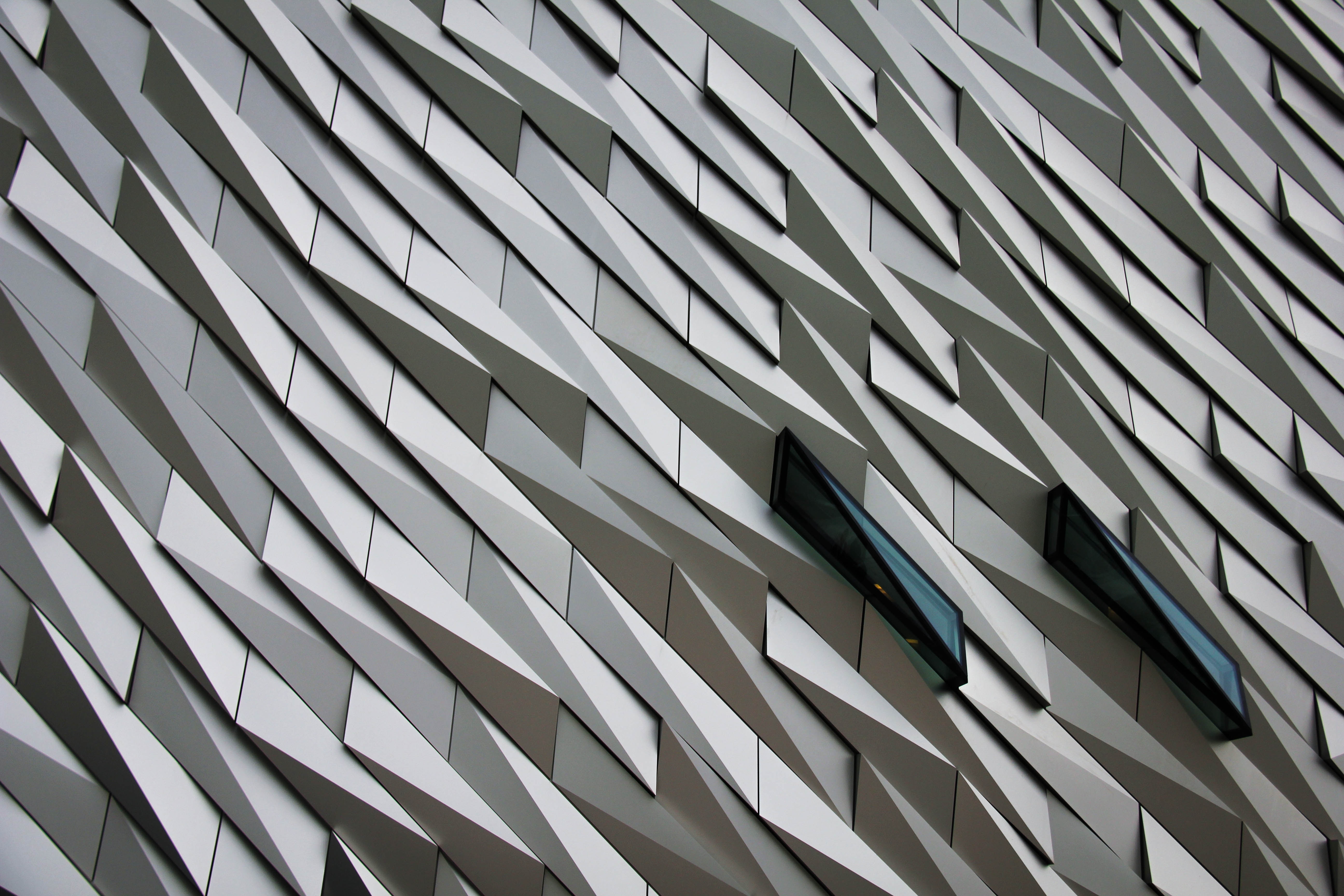 02.2
PARTICIPATION: 
Expand the Resources
EXPANDING THE RESOURCES
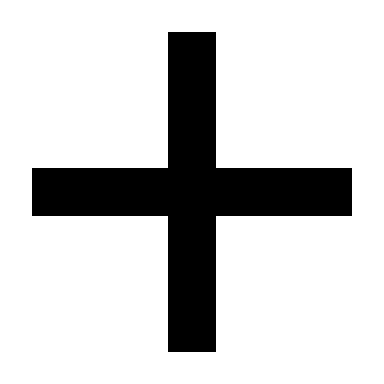 Outplacement
Rehire (disability cases)
Donations
Unemployment
COBRA
Training
Keeping equipment
Apology
Structured settlements 
Mediator fees
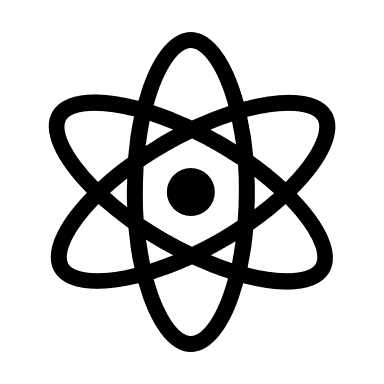 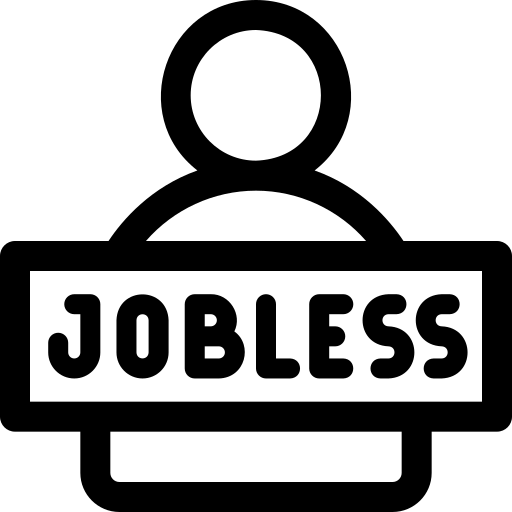 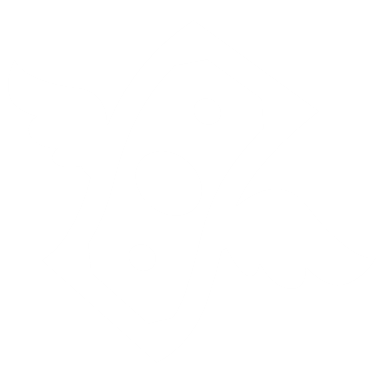 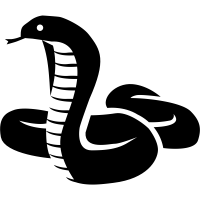 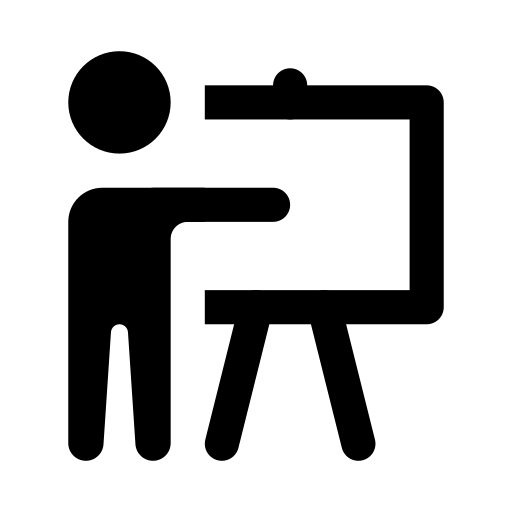 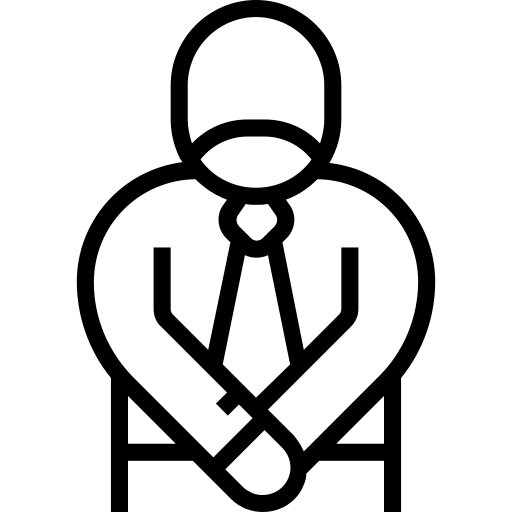 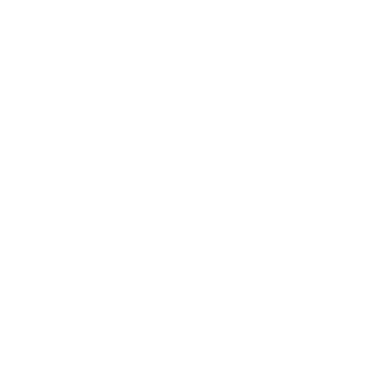 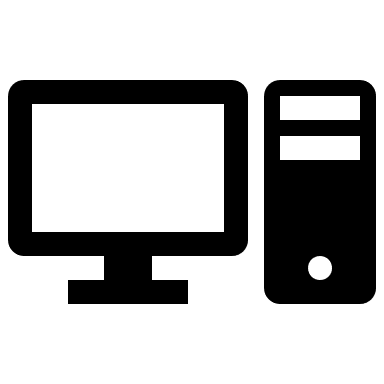 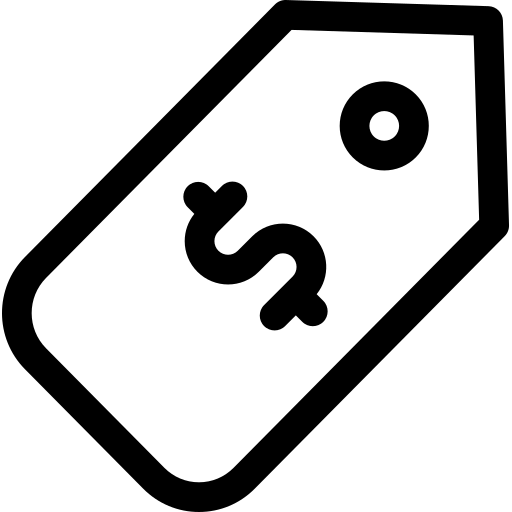 21
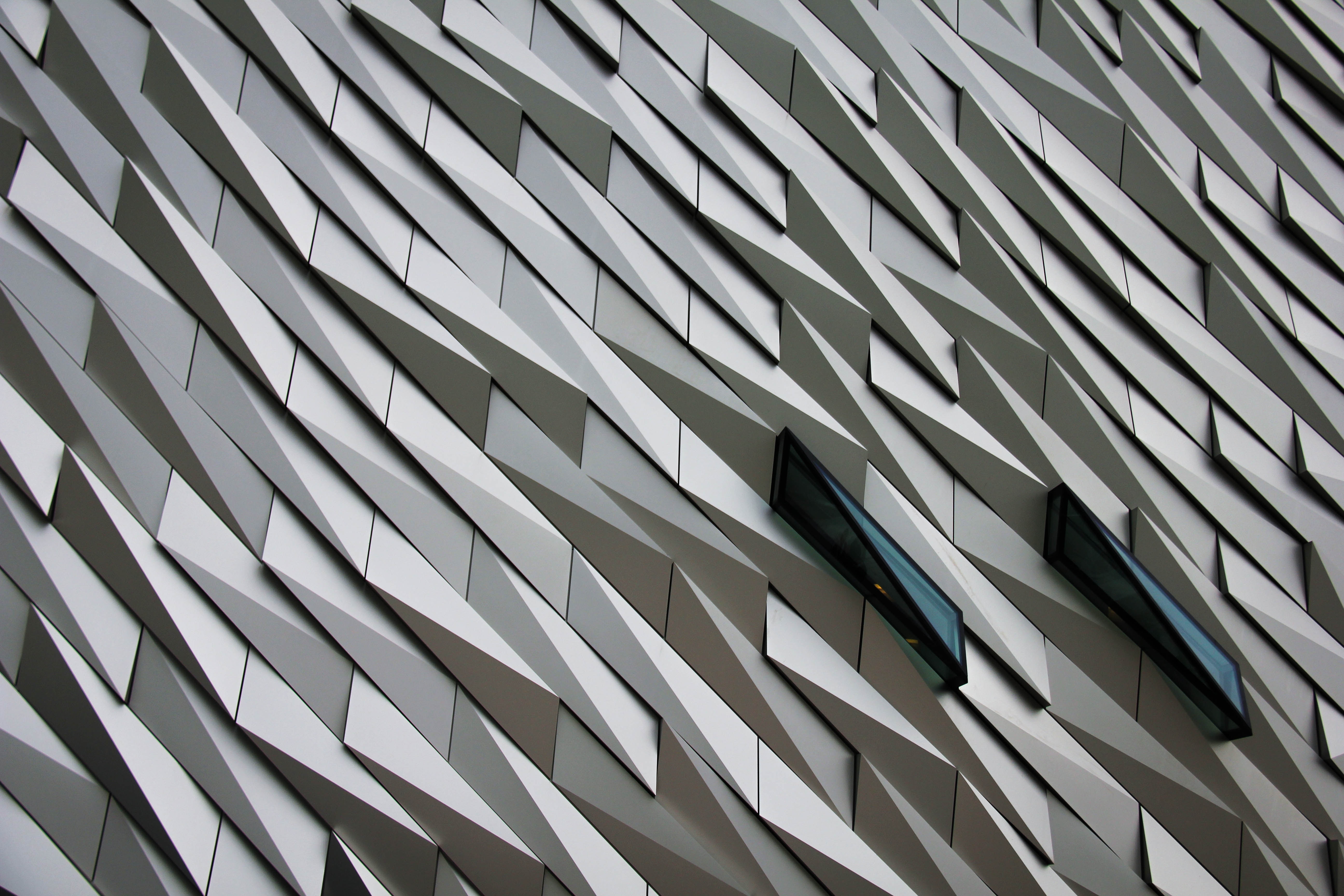 02.3
PARTICIPATION: 
Mediator Proposals
[Speaker Notes: Unsolicited vs. Solicited
Critical Terms
Timing]
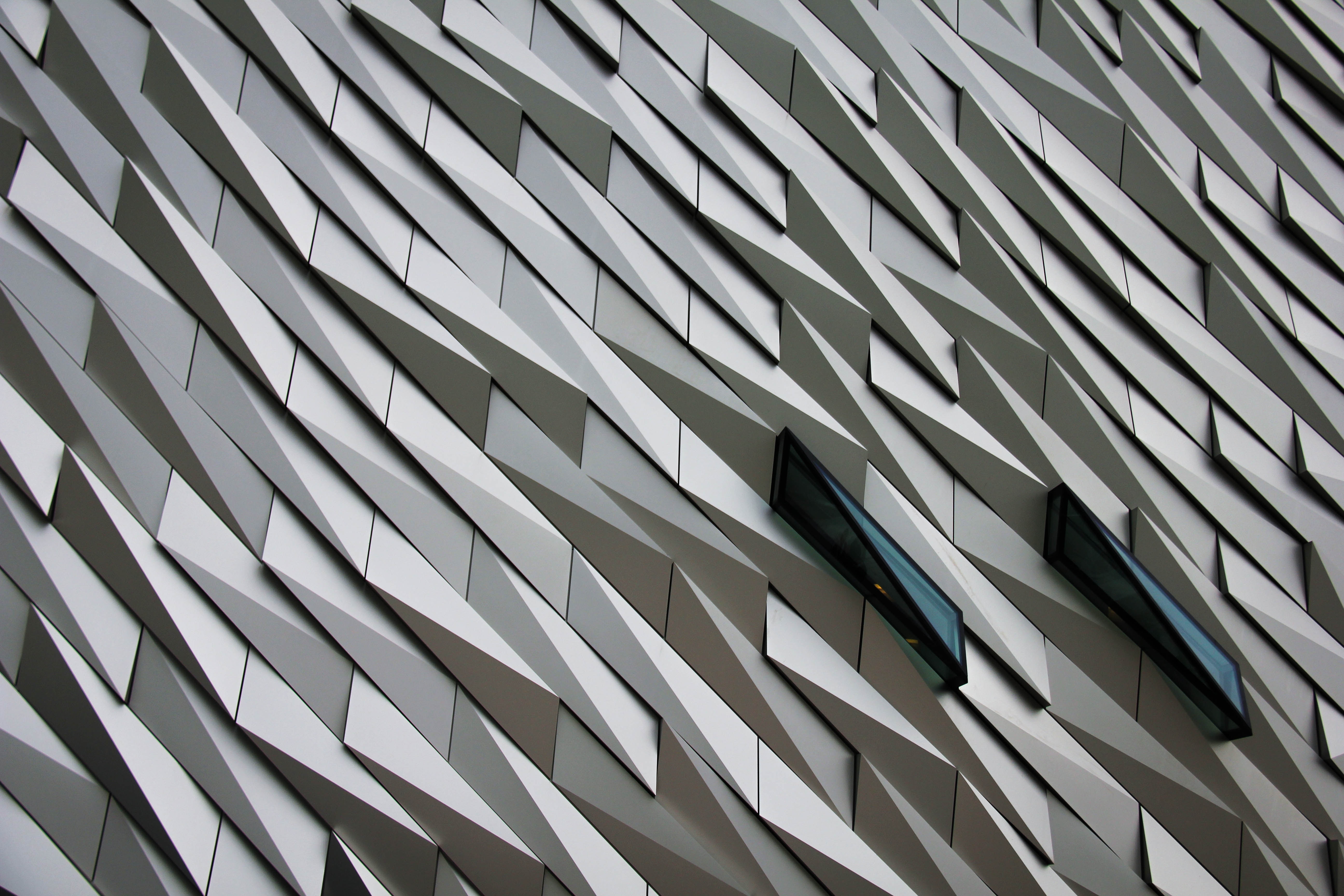 QUESTIONS?